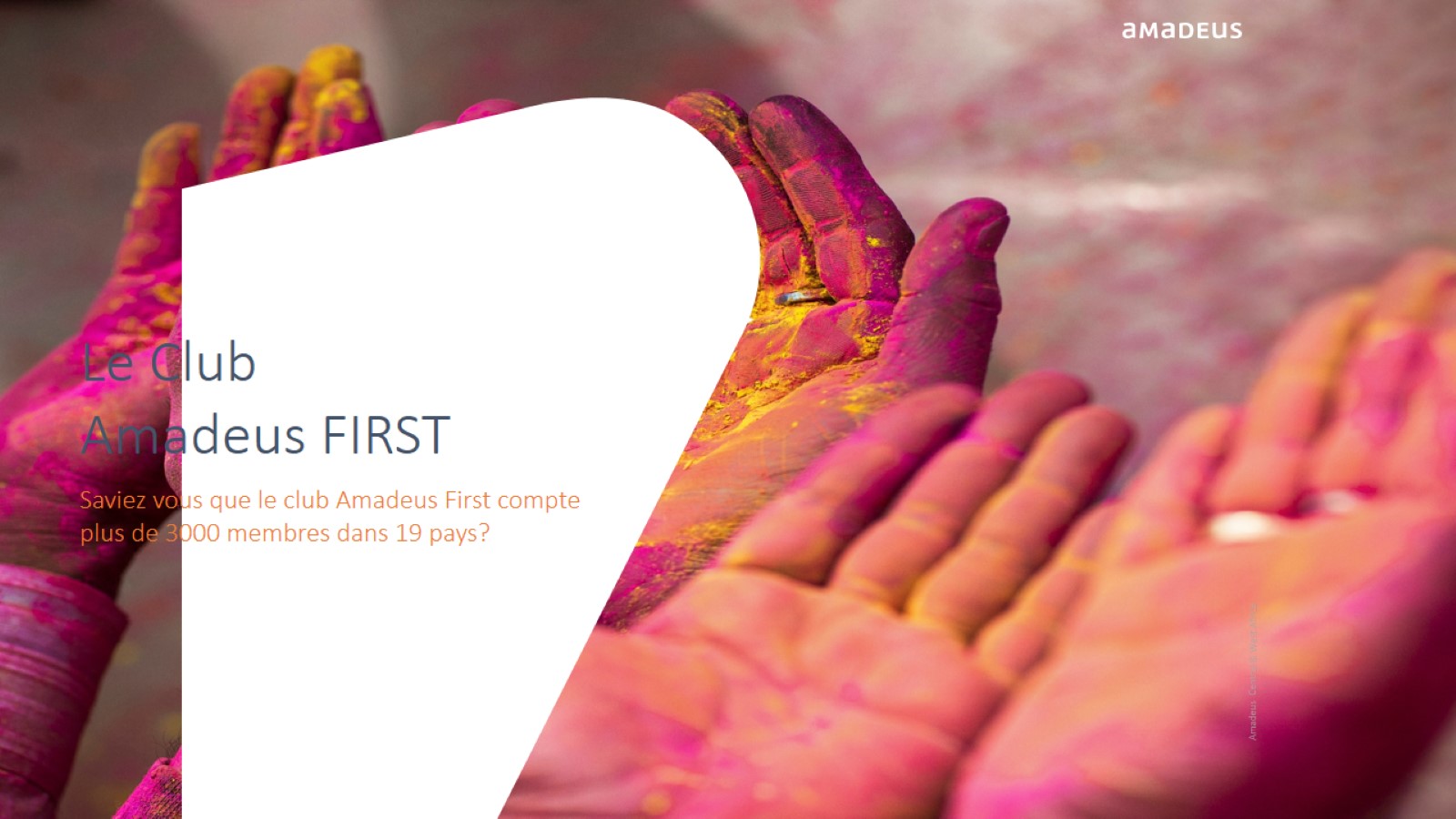 Le Club Amadeus FIRST
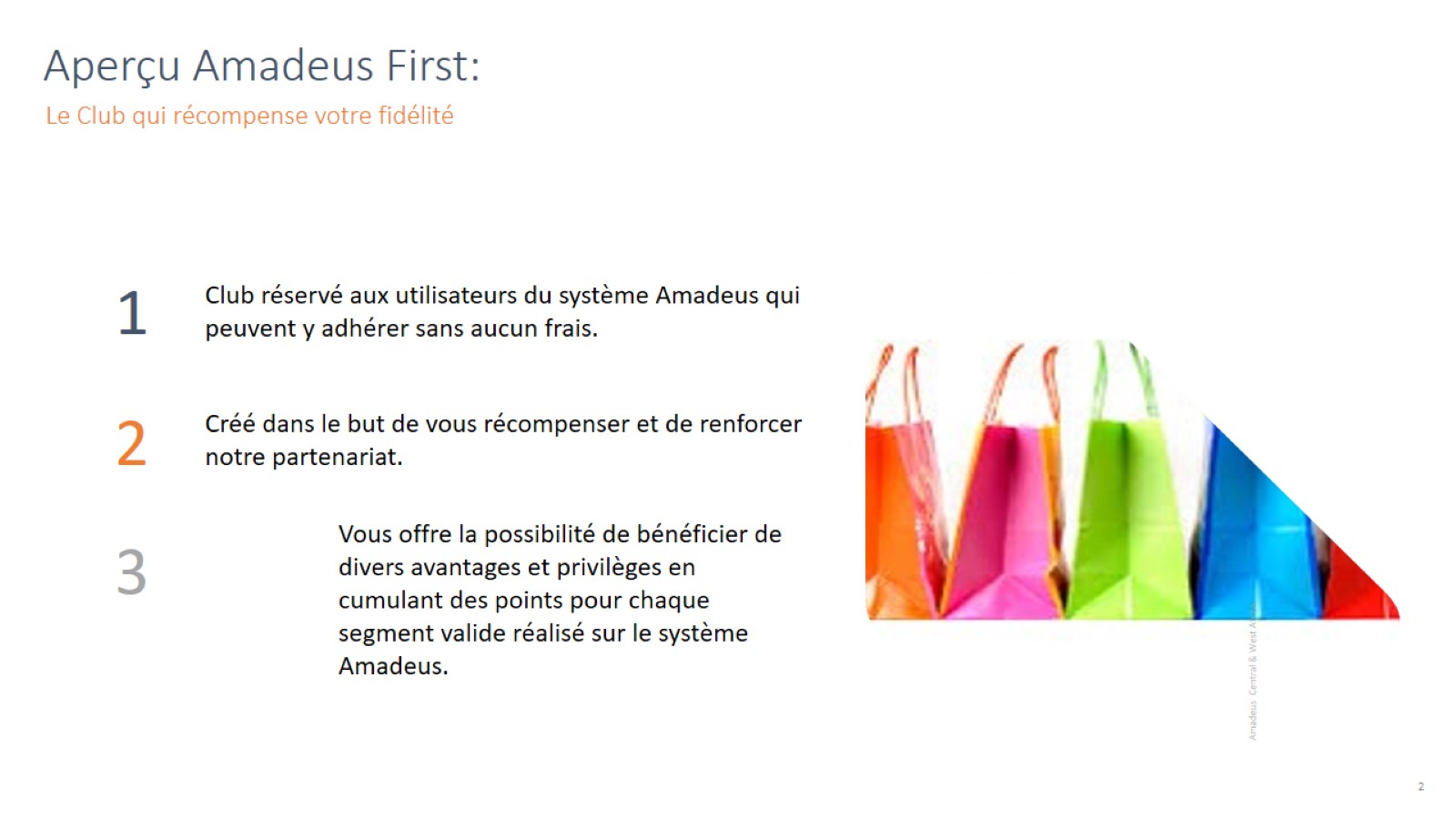 Aperçu Amadeus First:
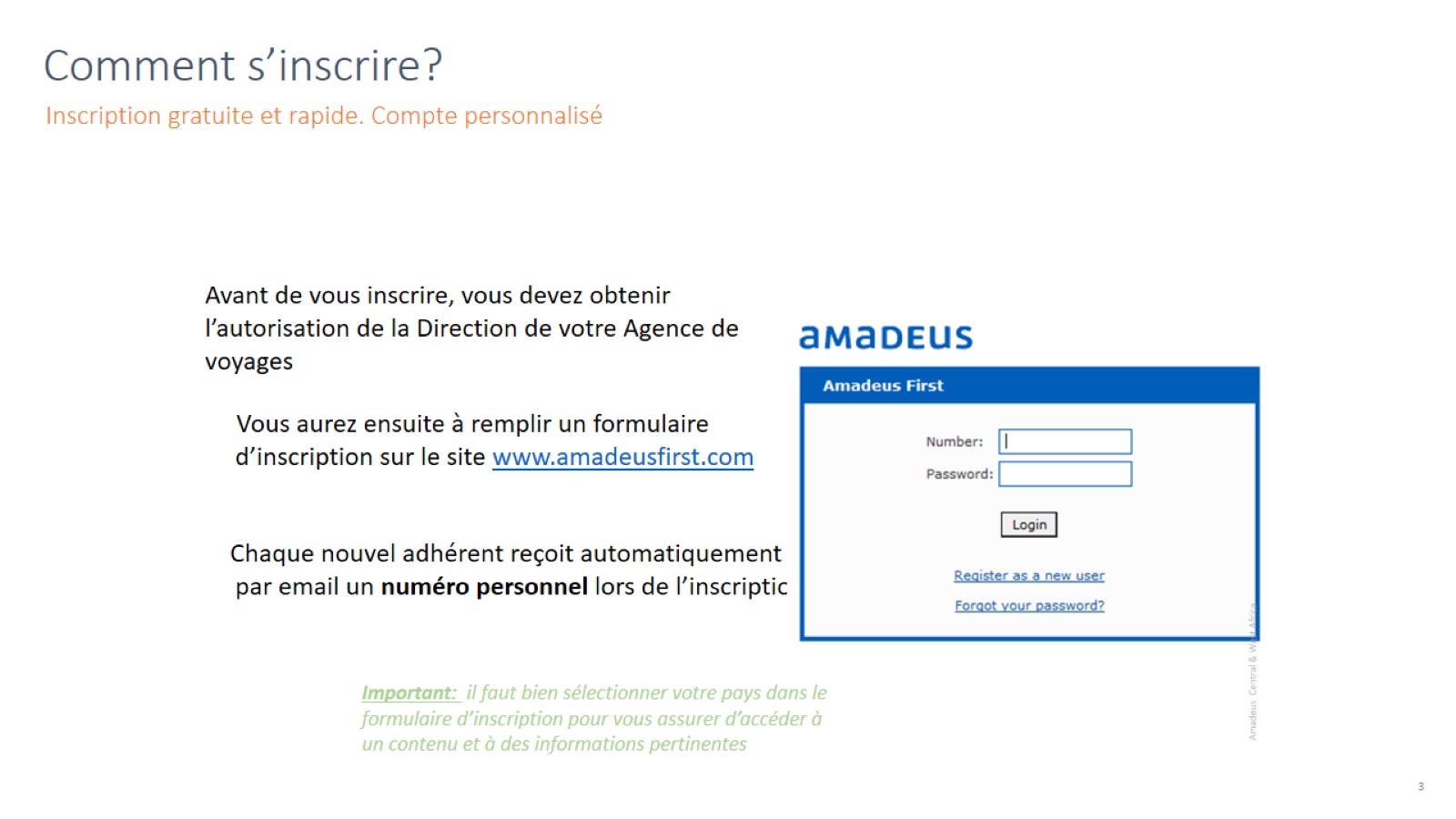 Comment s’inscrire?
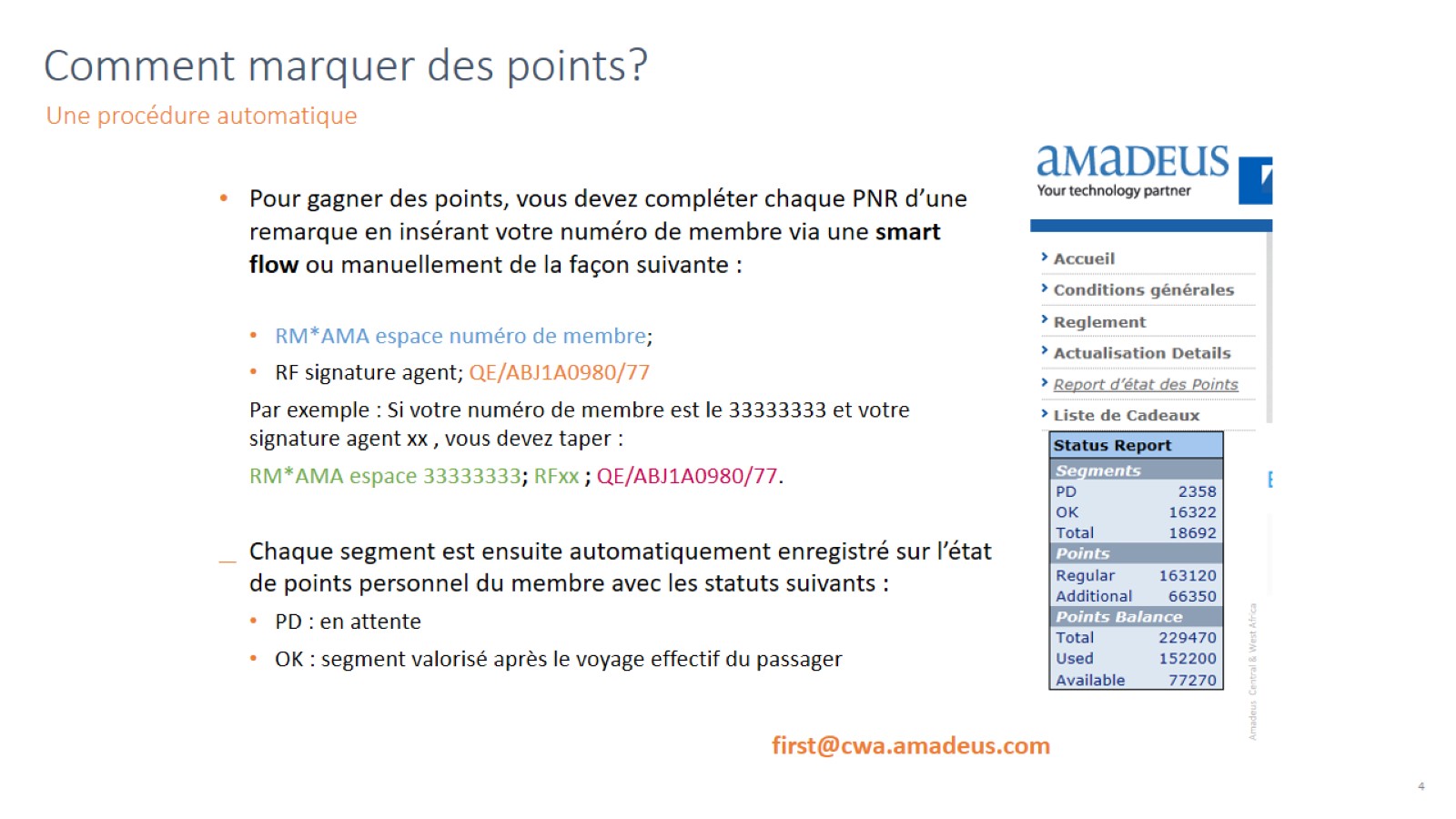 Comment marquer des points?